Open Course GENDER AND DEVELOPMENT(BSW5D03)offered by  DEPARTMENT OF SOCIAL WORK
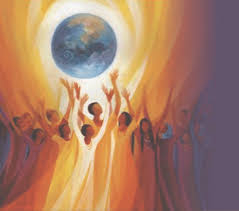 FRAME OF LEARNING
Key concepts and issues in gender and      development
 Reciprocal relationship between women  & men in society
 Magnitude of gender disparities in the    present context
SYLLABUS
Module I – Definition and Related Concepts: Sex and Gender, Gender Stereotypes, Gender Statistics, Gender Bias, Feminism, Women Empowerment, Women Studies, Gender and Development.
 Module II – Status and Role of women- Women & Family, Women & Religion, Women & Education, Women & Economy, Women & Media, Women & Environment, Women & Health, Changing role and Status of Women in Kerala and India.
Module III – Gender Issues & Legislation for Women- problems of destitute, widows, unwed mothers, single women, girl children, working women, Domestic violence, dowry death, sexual exploitation, female infanticide.
 Module IV – Women and Kerala Society – Kerala Model of Development- Implications of Women in family, education, employment, economy, politics and environment, Impact of Globalization on Women
Module V – Programmes for the development of Women- Programmes of Central and State Governments. Legislation to protect the interest of women. National and State Commission for Women